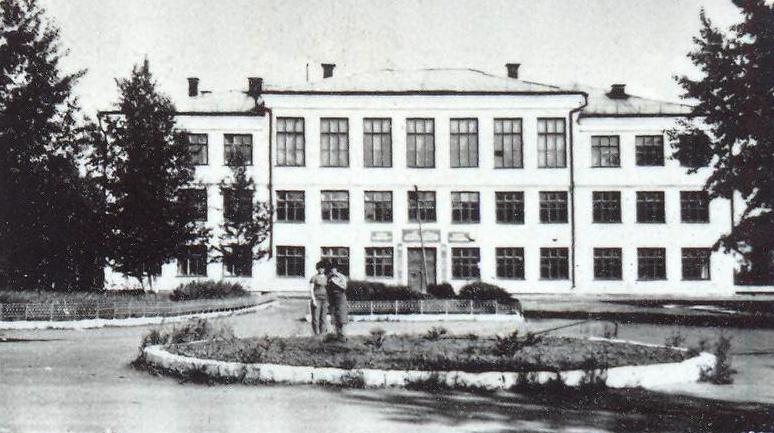 2007 мектеп  түлектері!!!
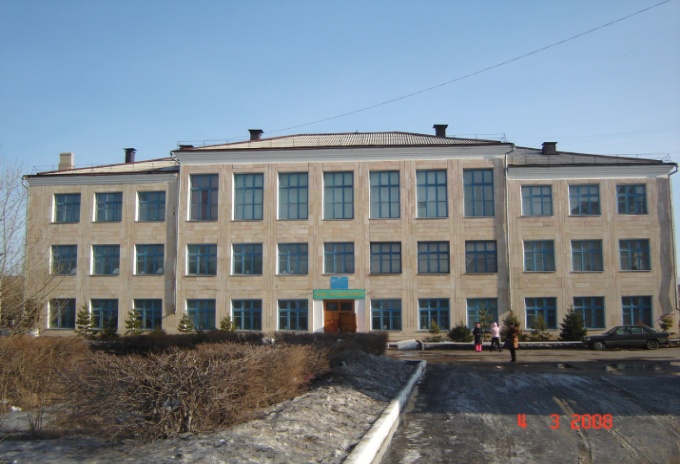 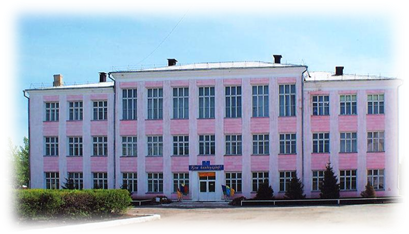 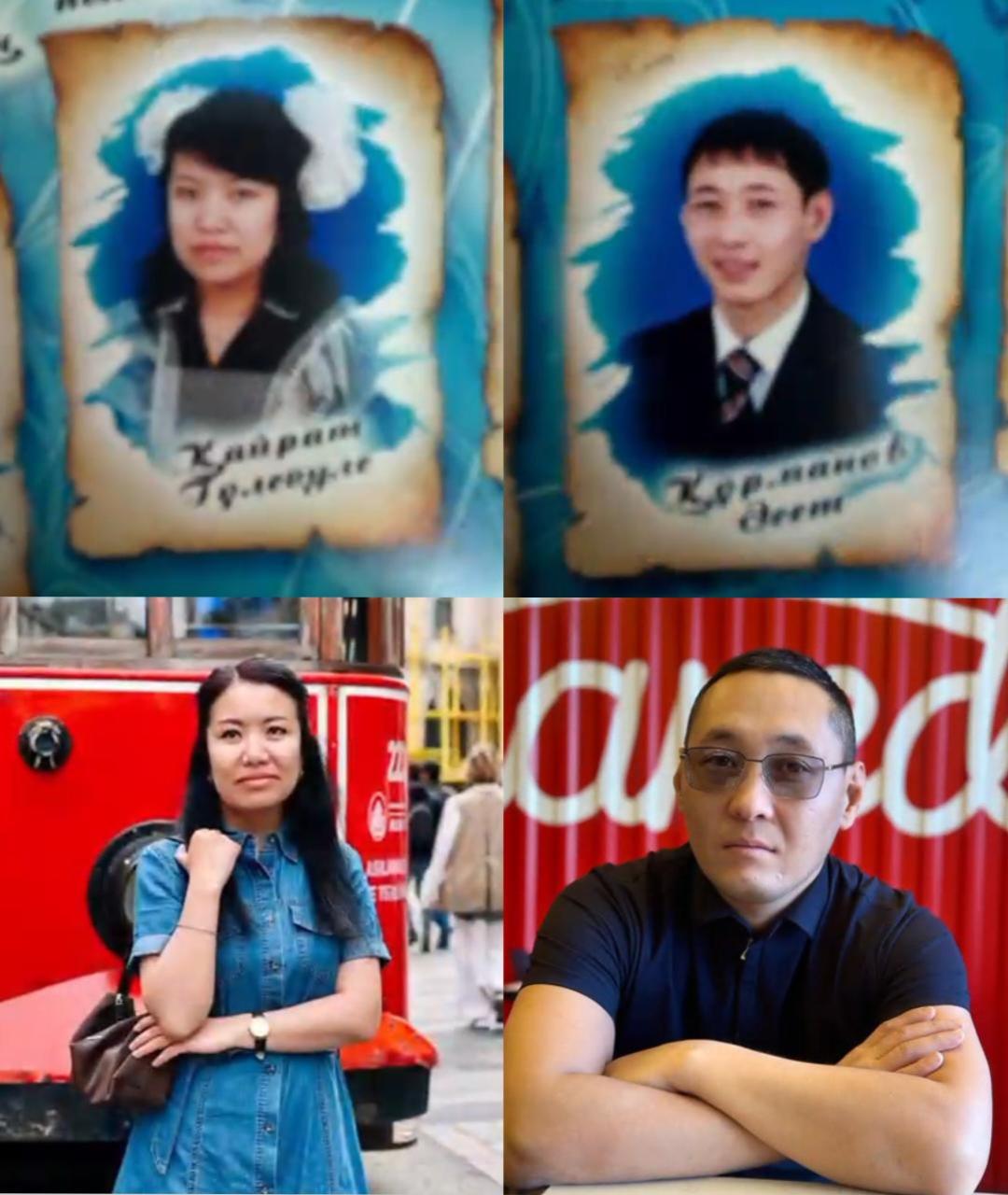 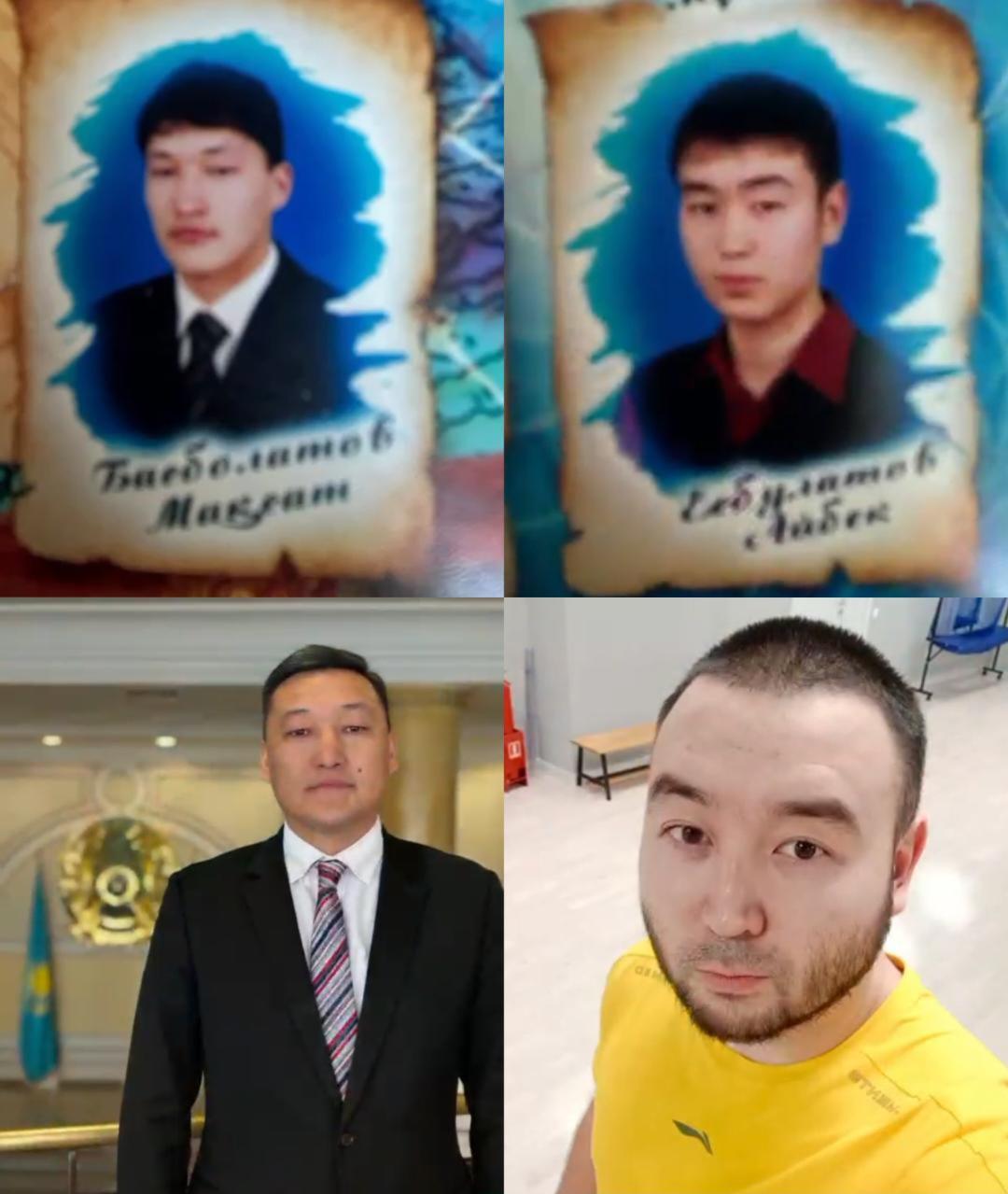 2007 мектеп  түлектері!!!
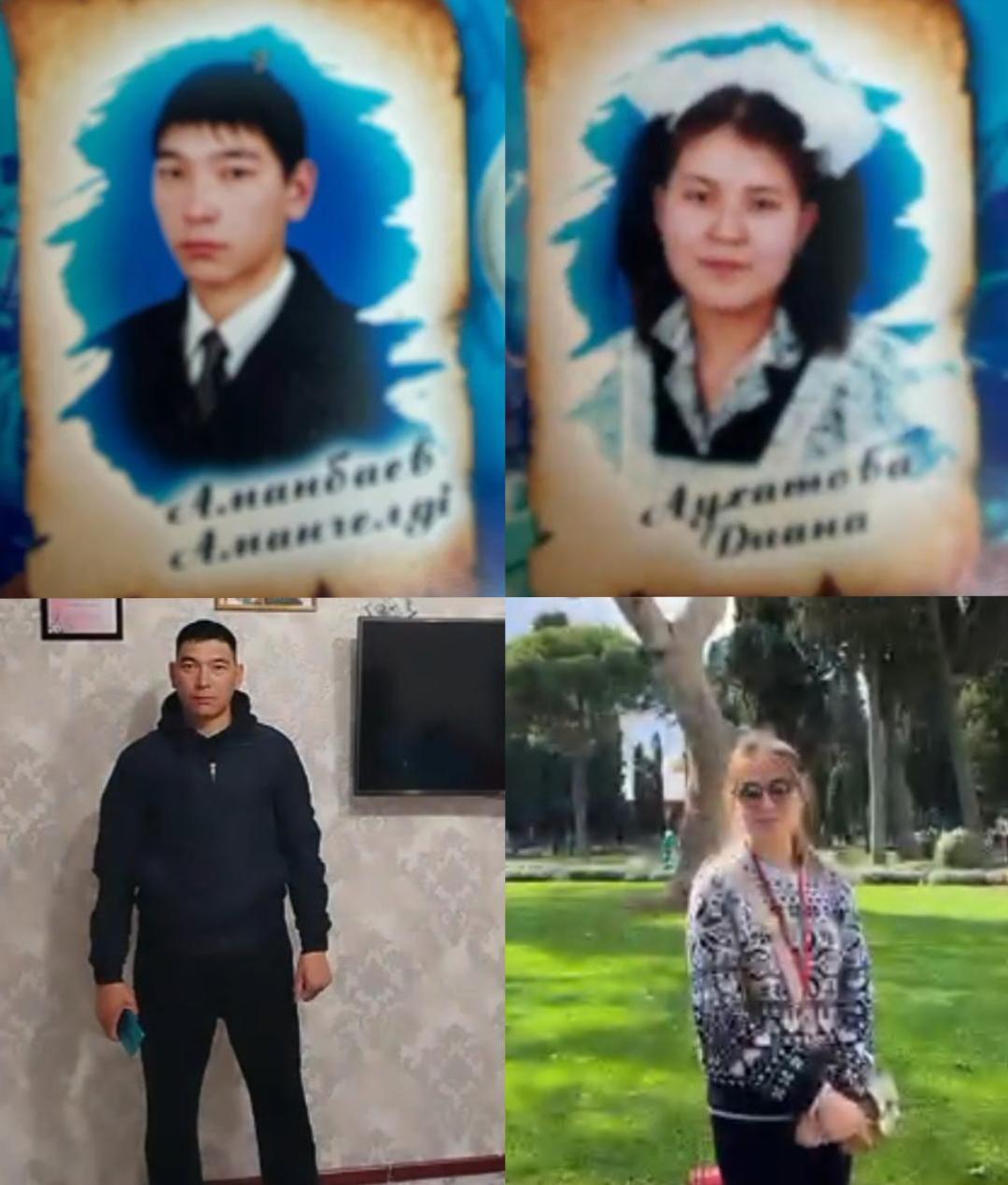 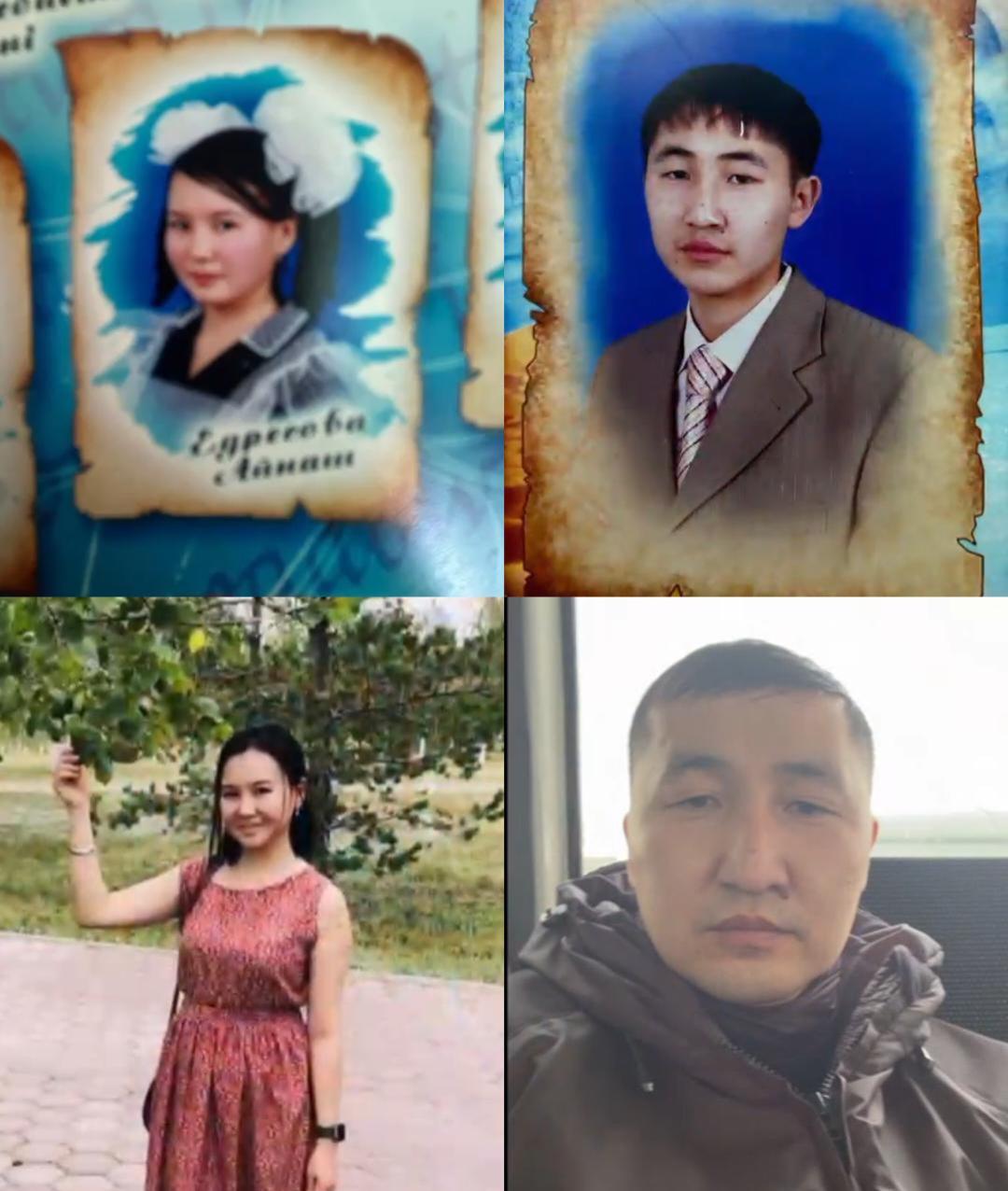 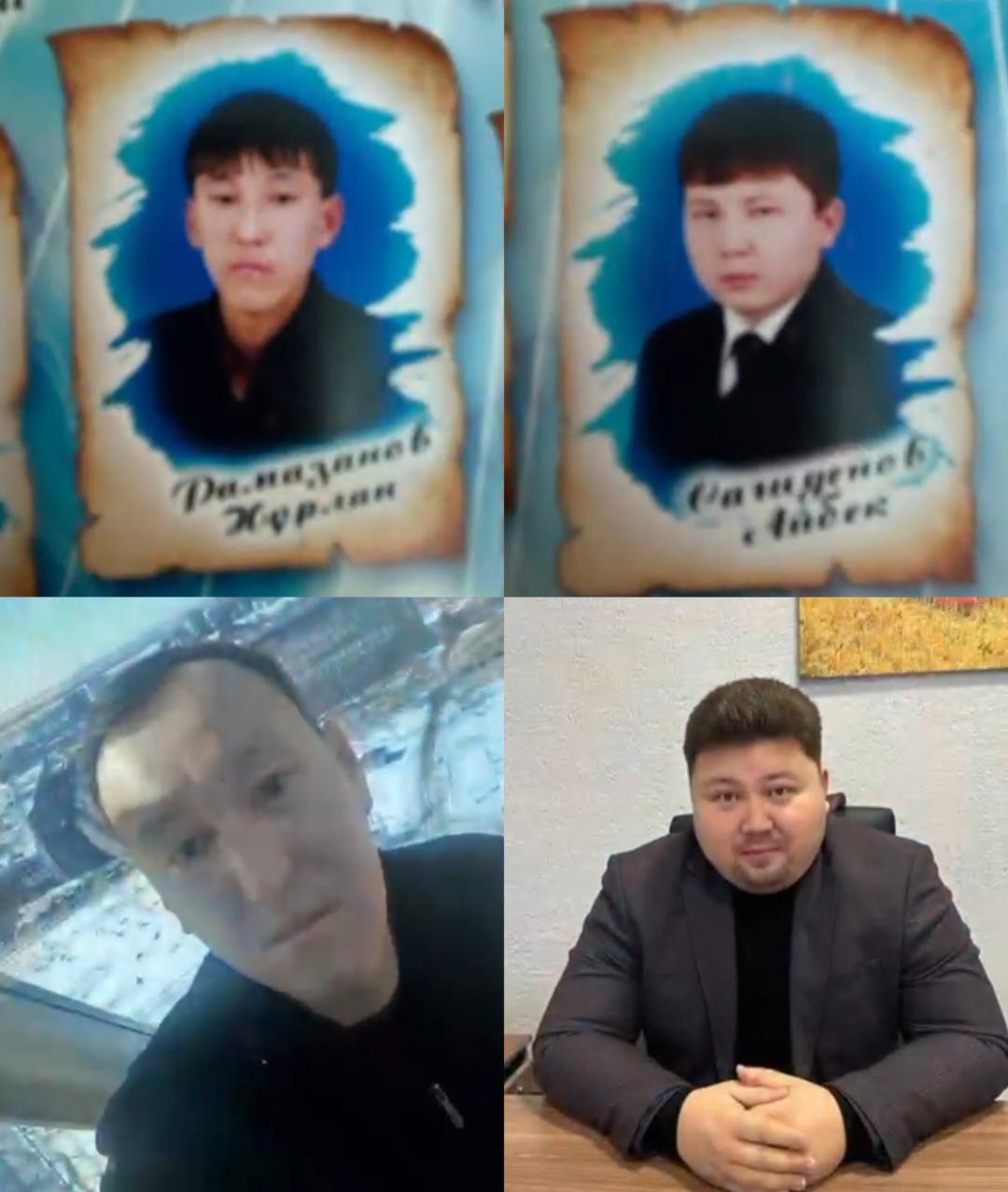 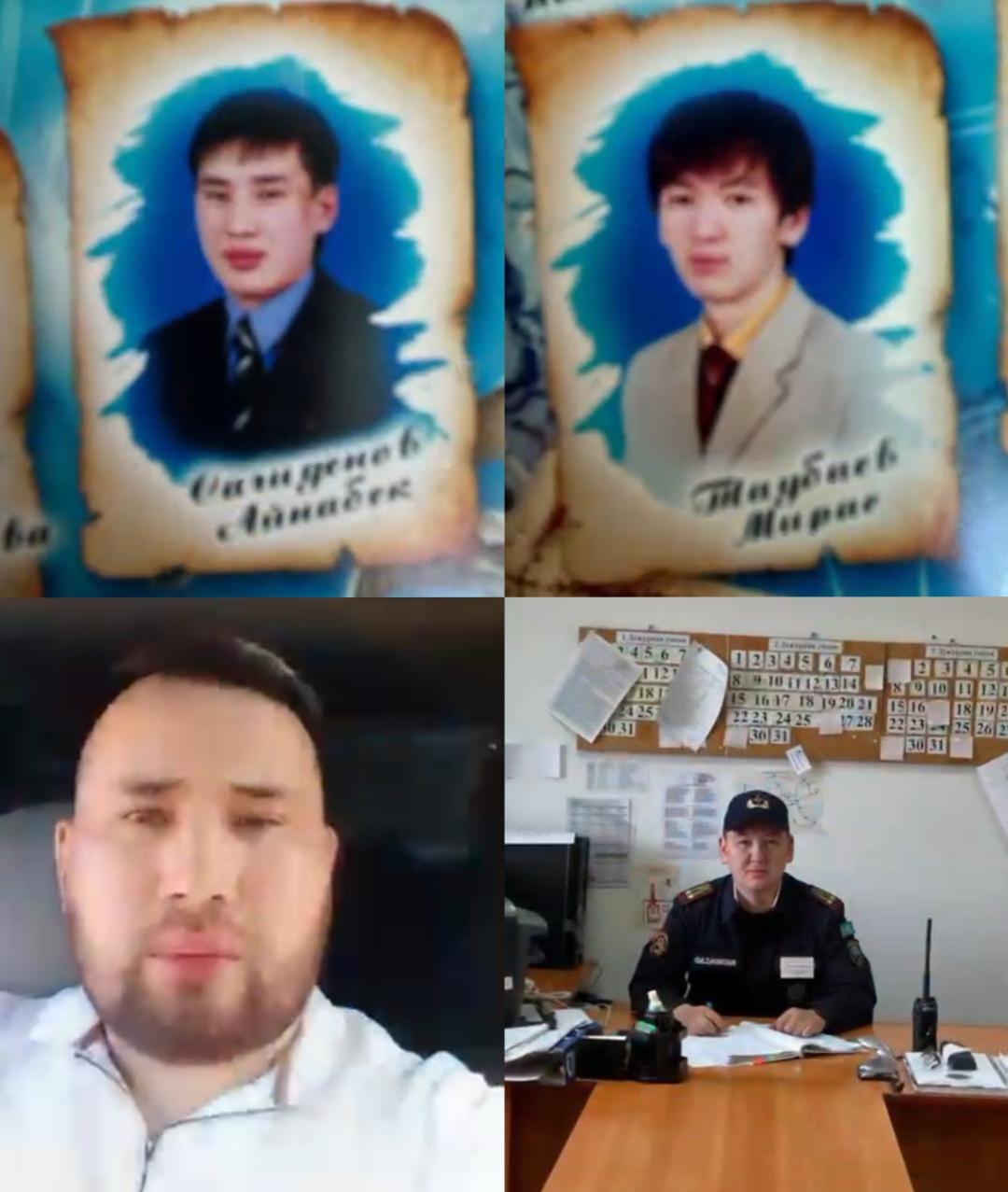 2007 мектеп  түлектері!!!
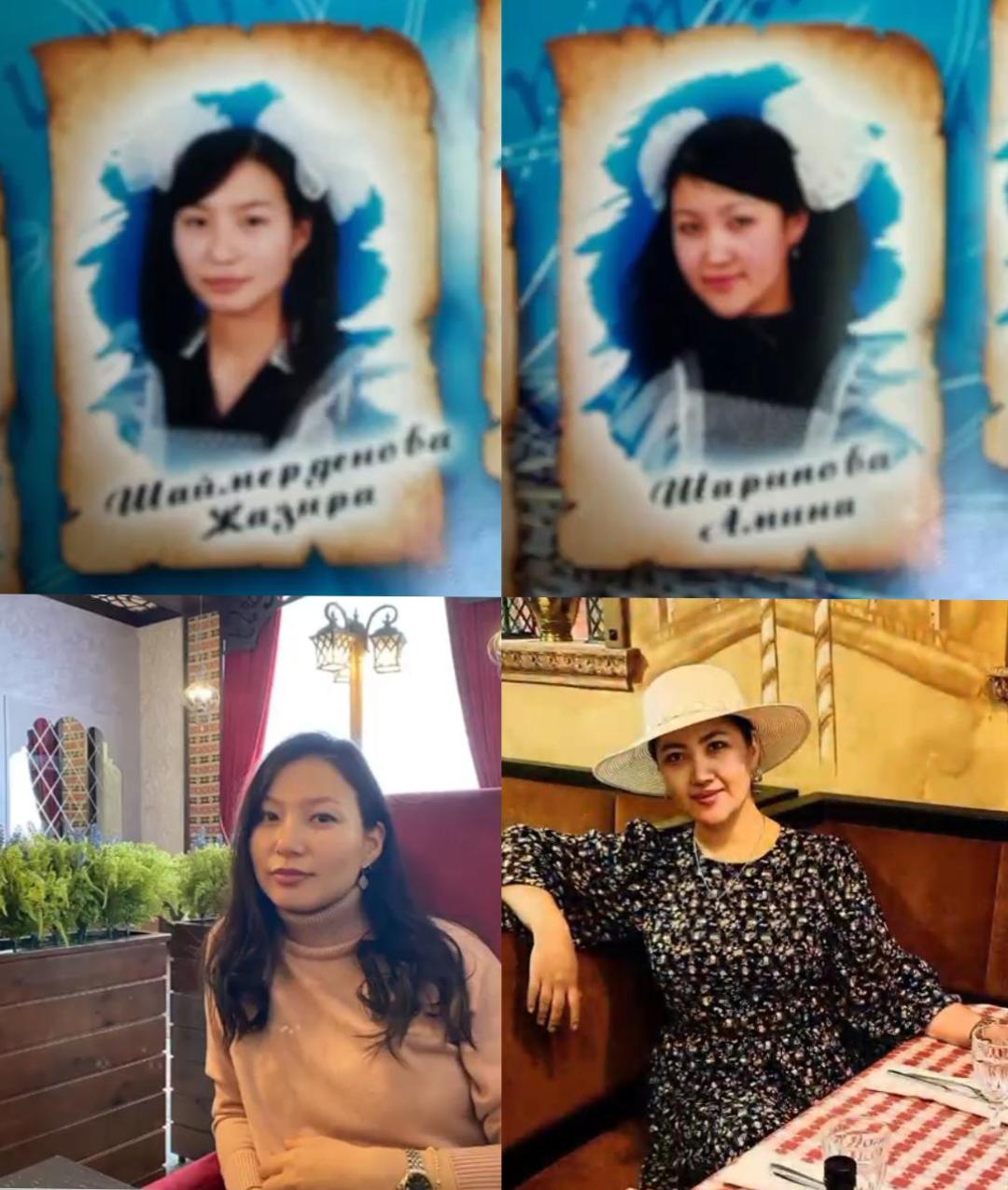 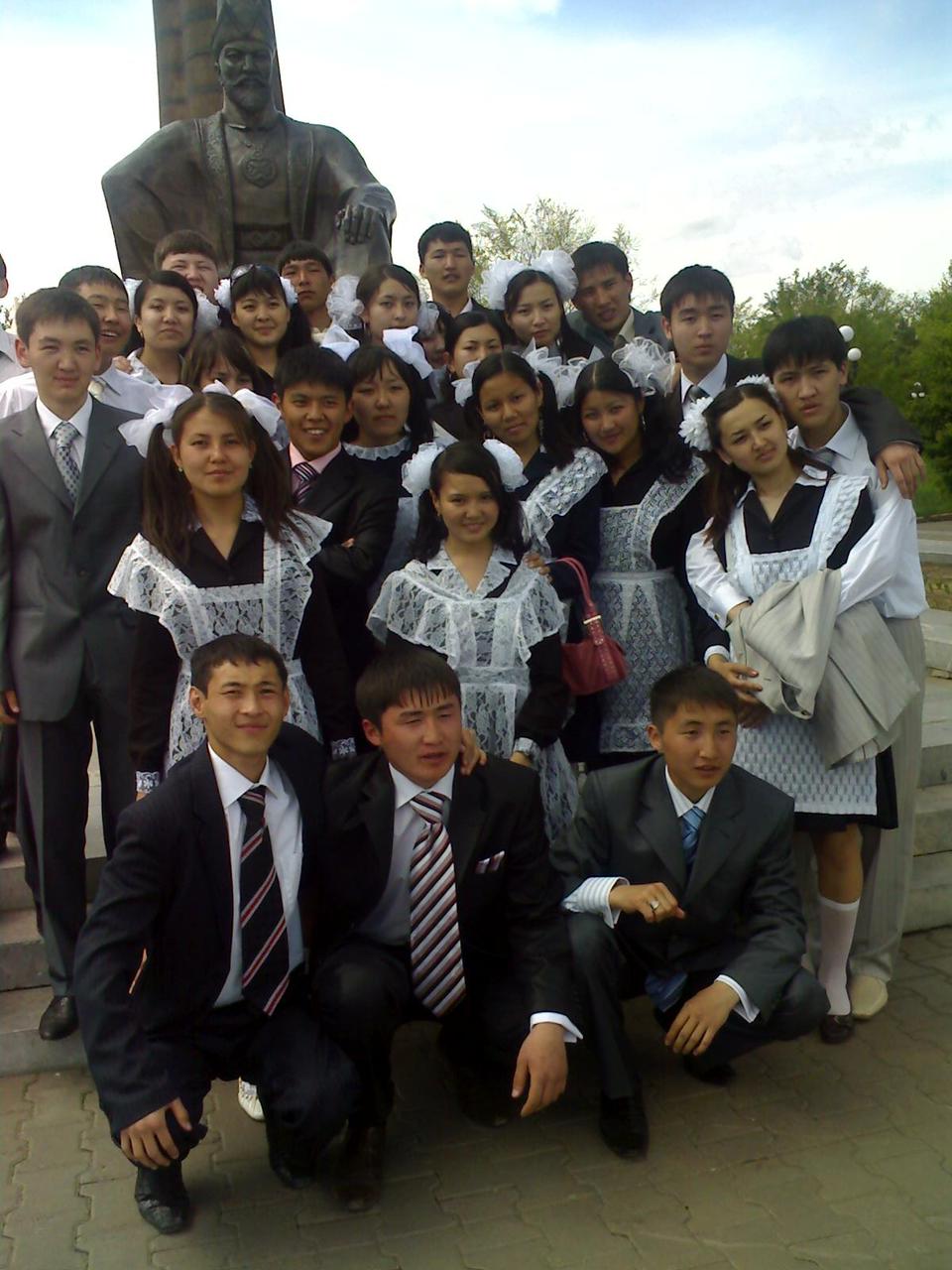 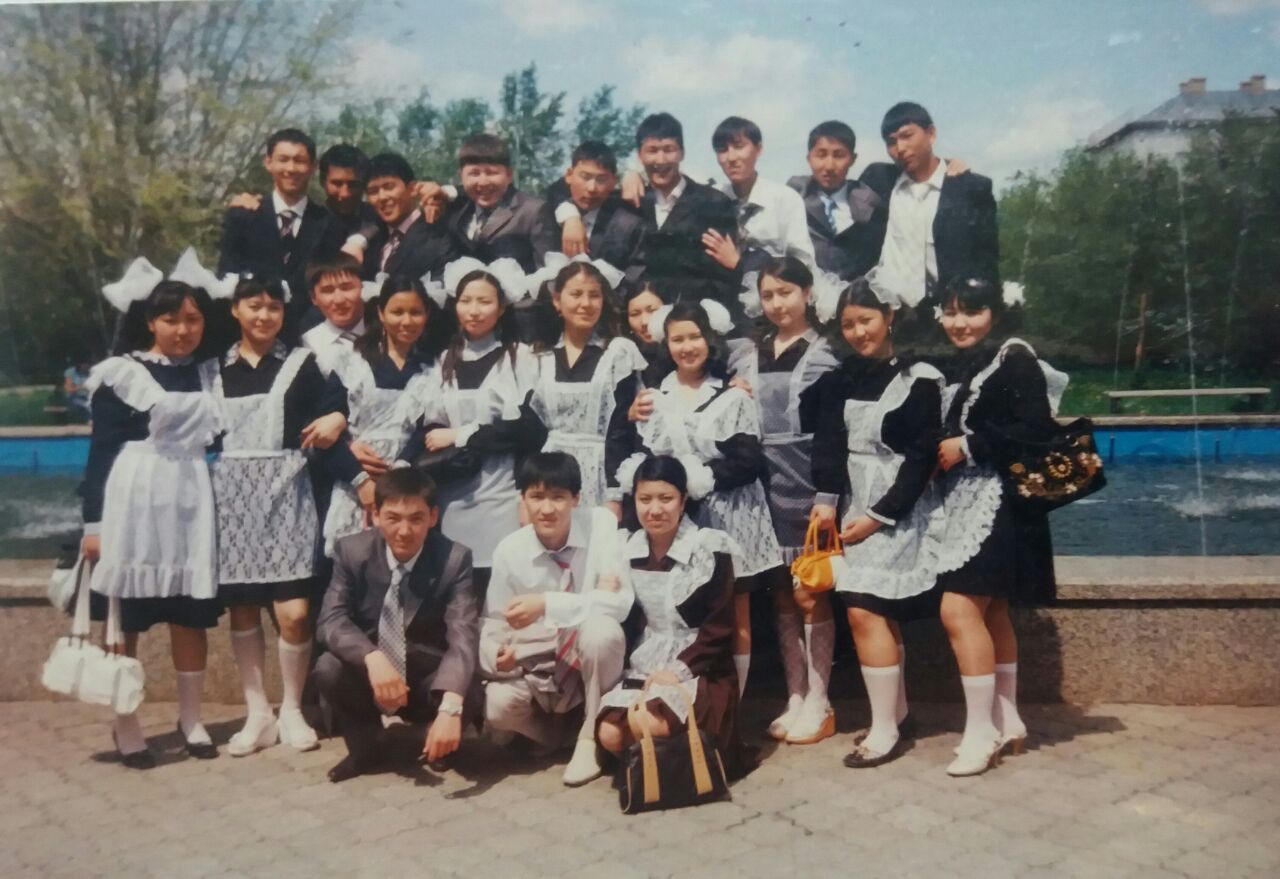 2007 мектеп  түлектері!!!
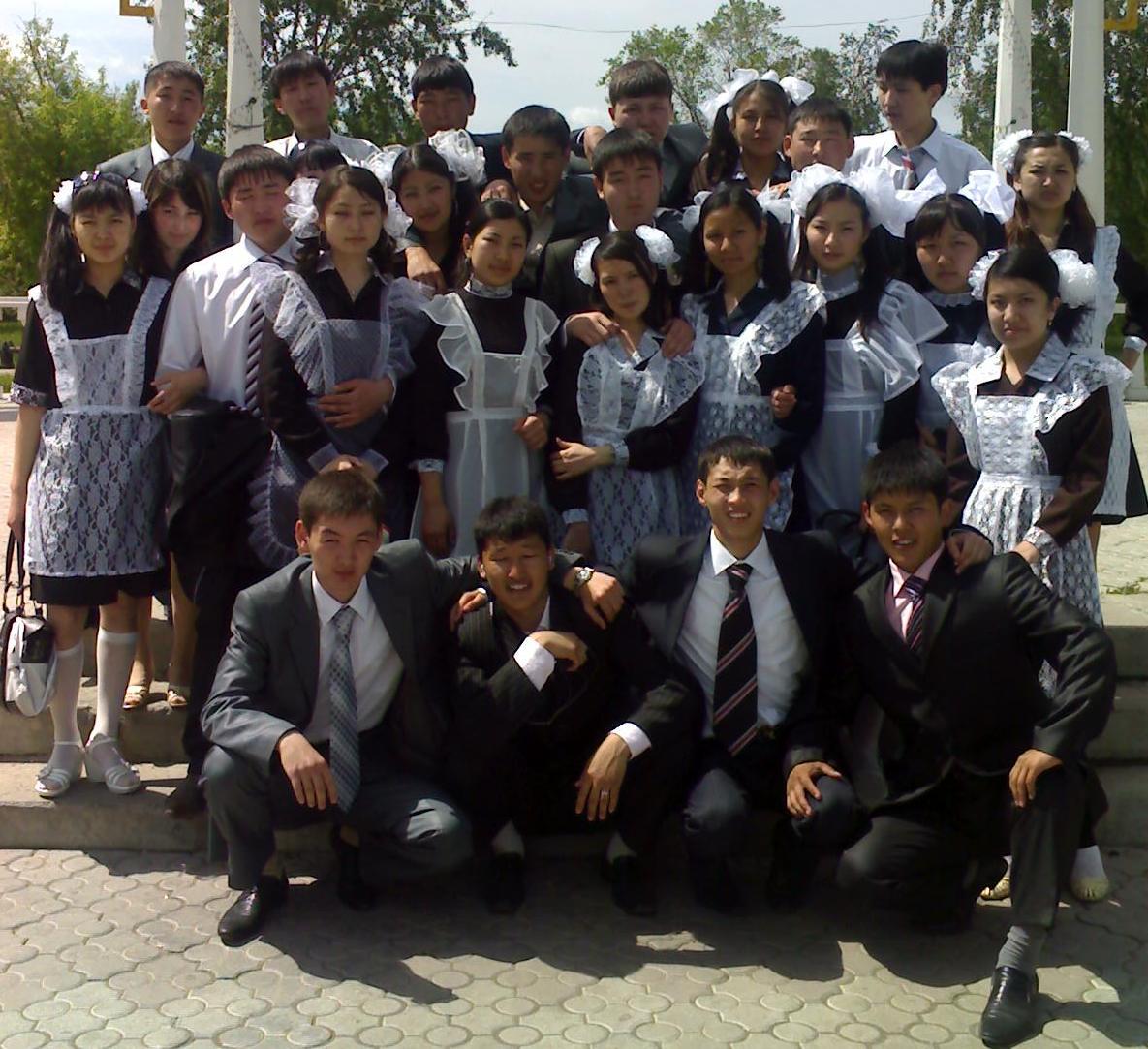 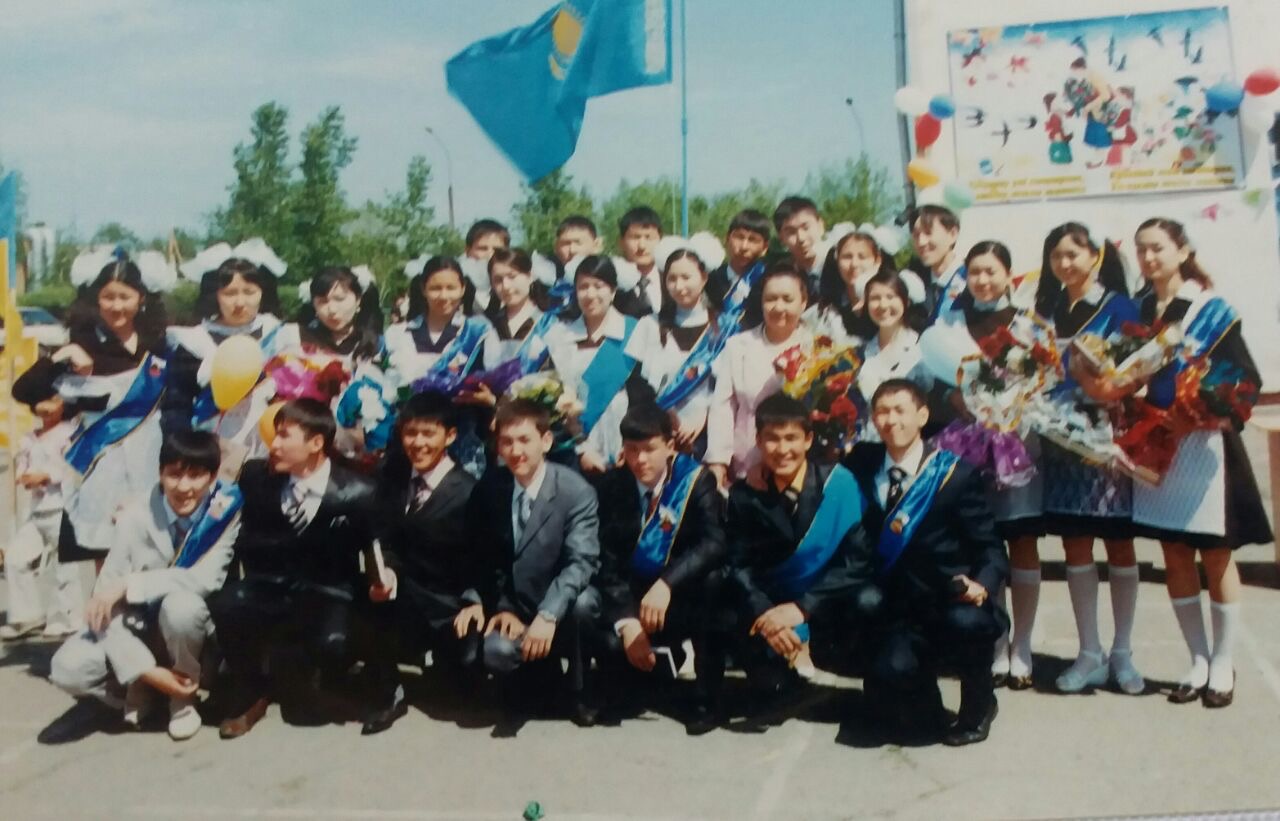 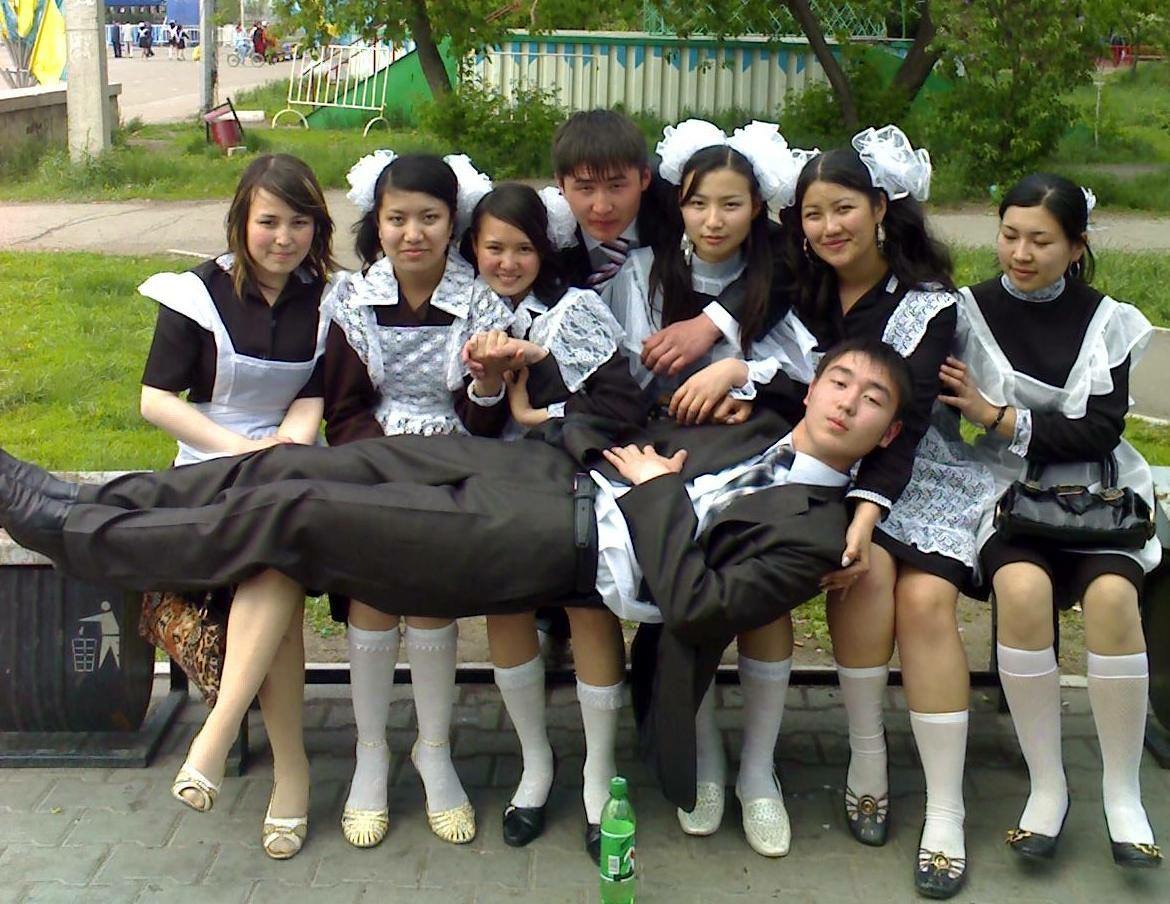 2007 мектеп  түлектері!!!
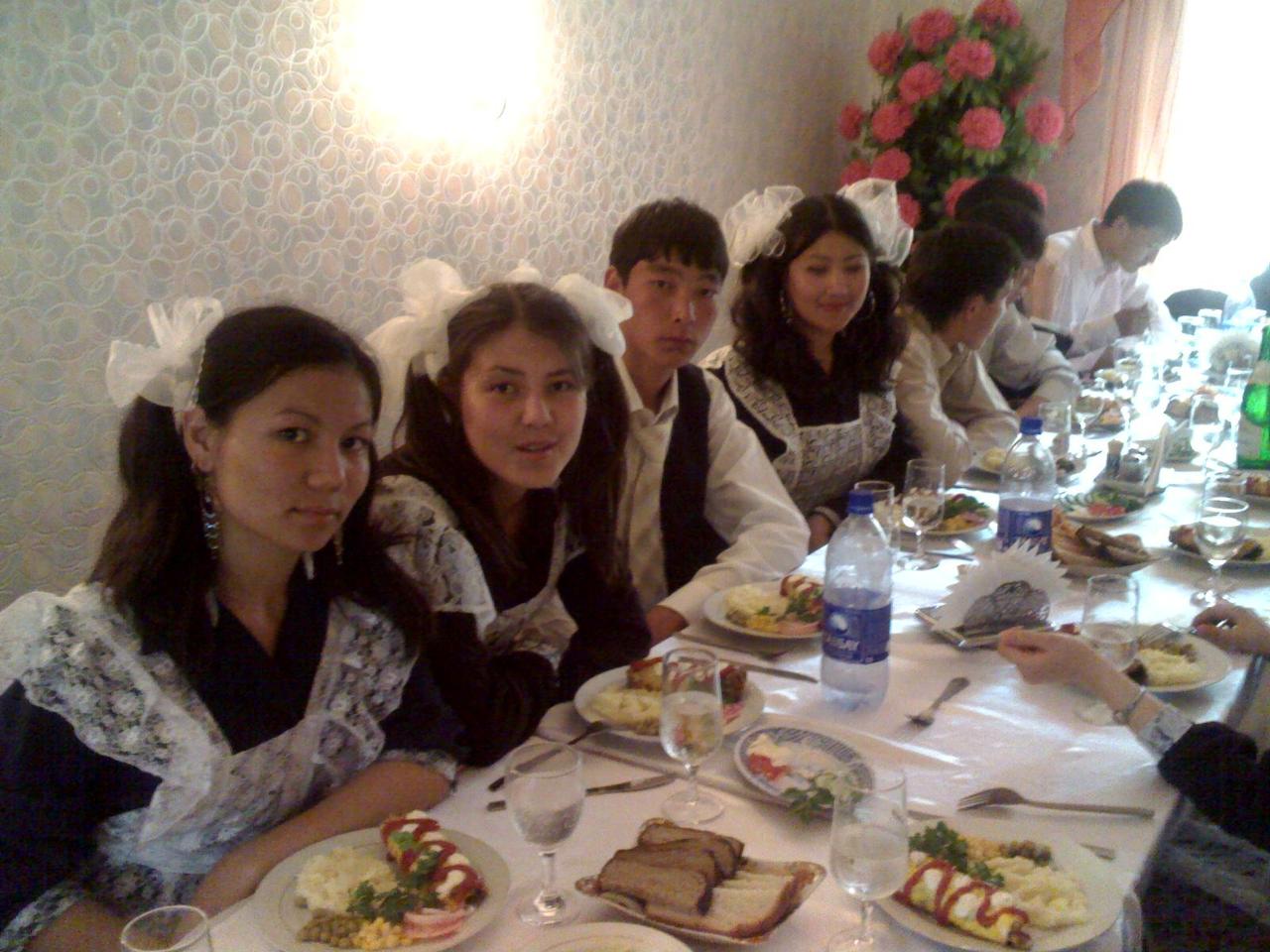 2007 мектеп  түлектері!!!
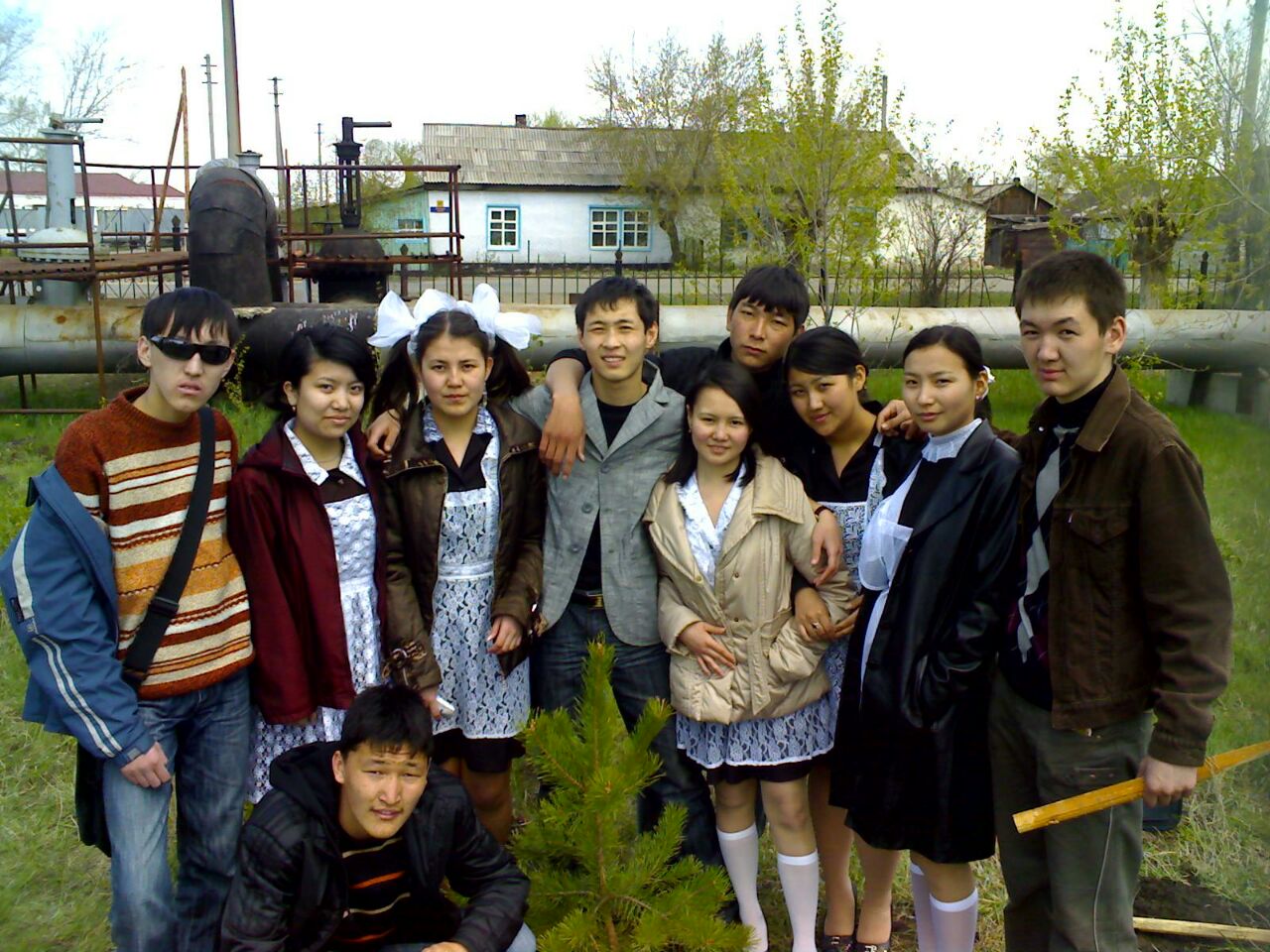 2007 мектеп 
 түлектері!!!
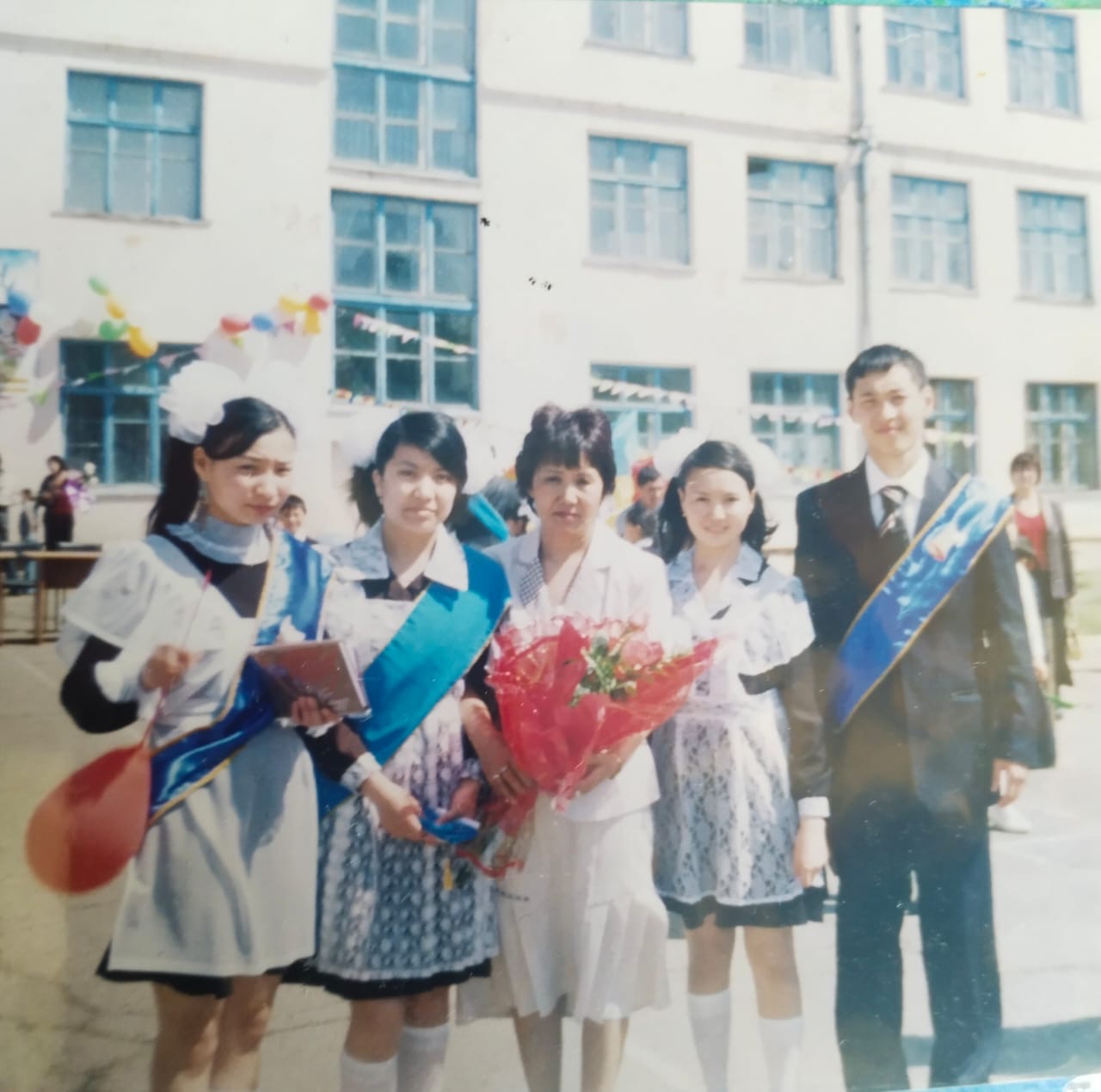 2007 мектеп 
 түлектері!!!
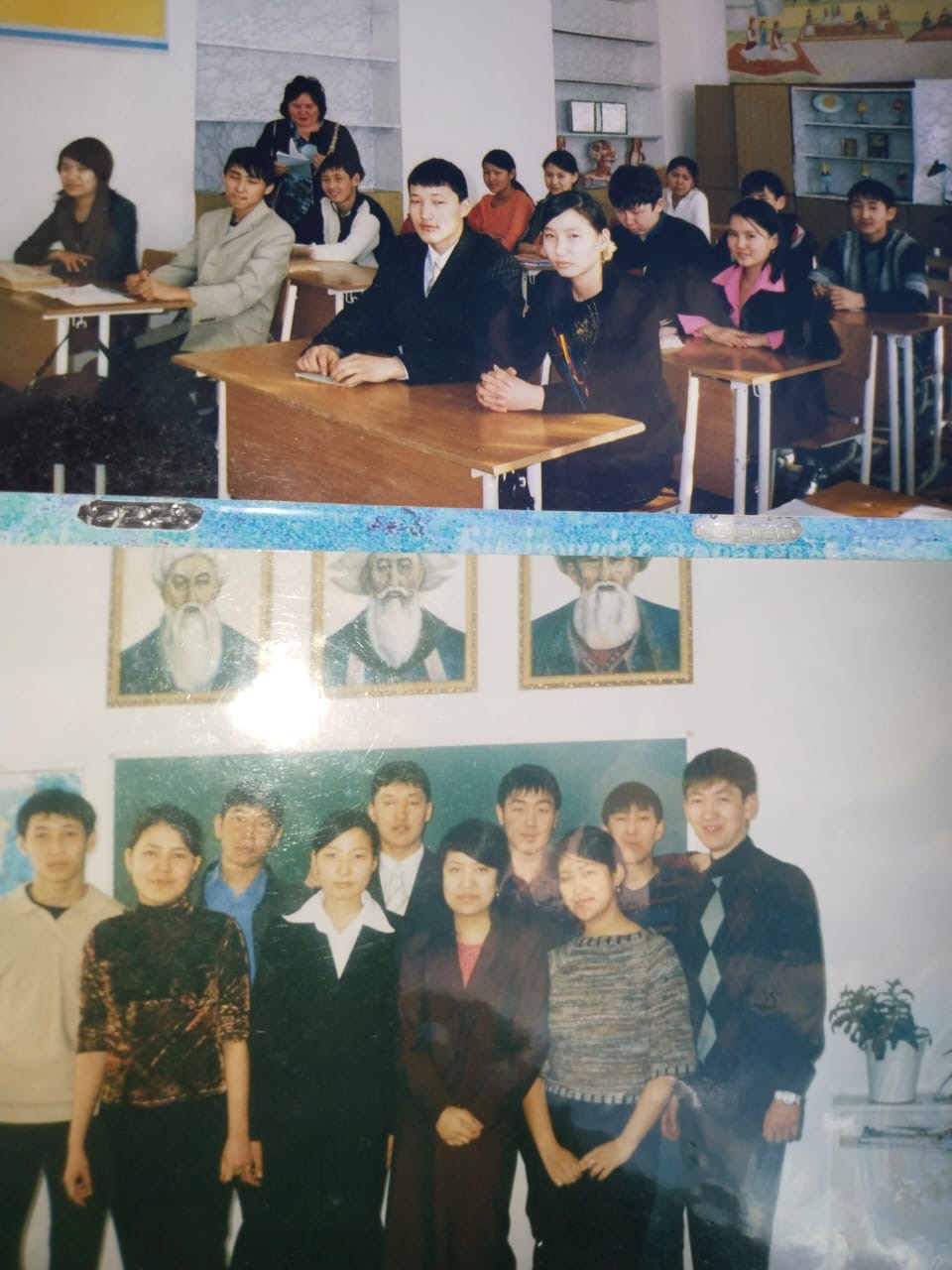 2007 мектеп  түлектері!!!
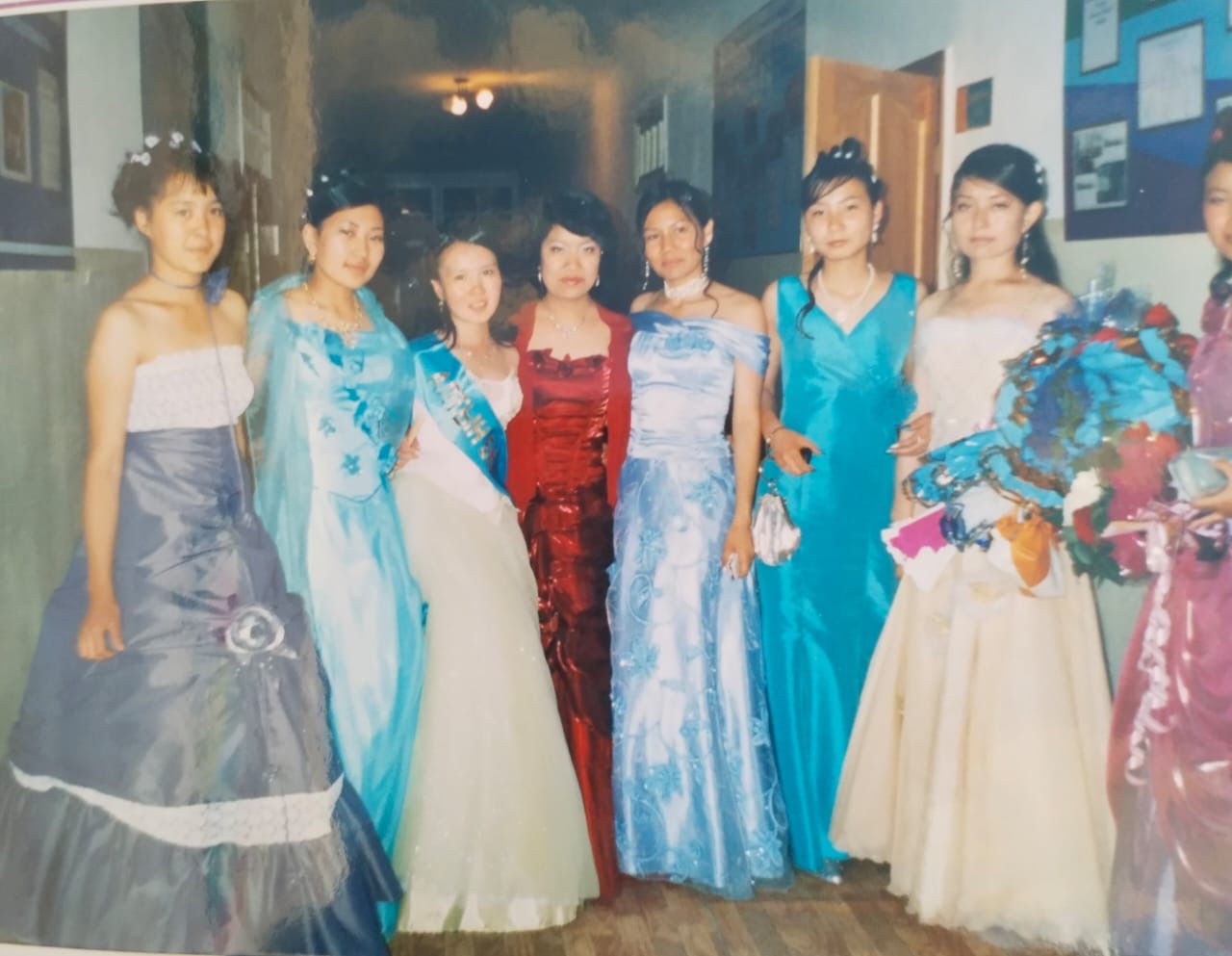 2007 мектеп  түлектері!!!
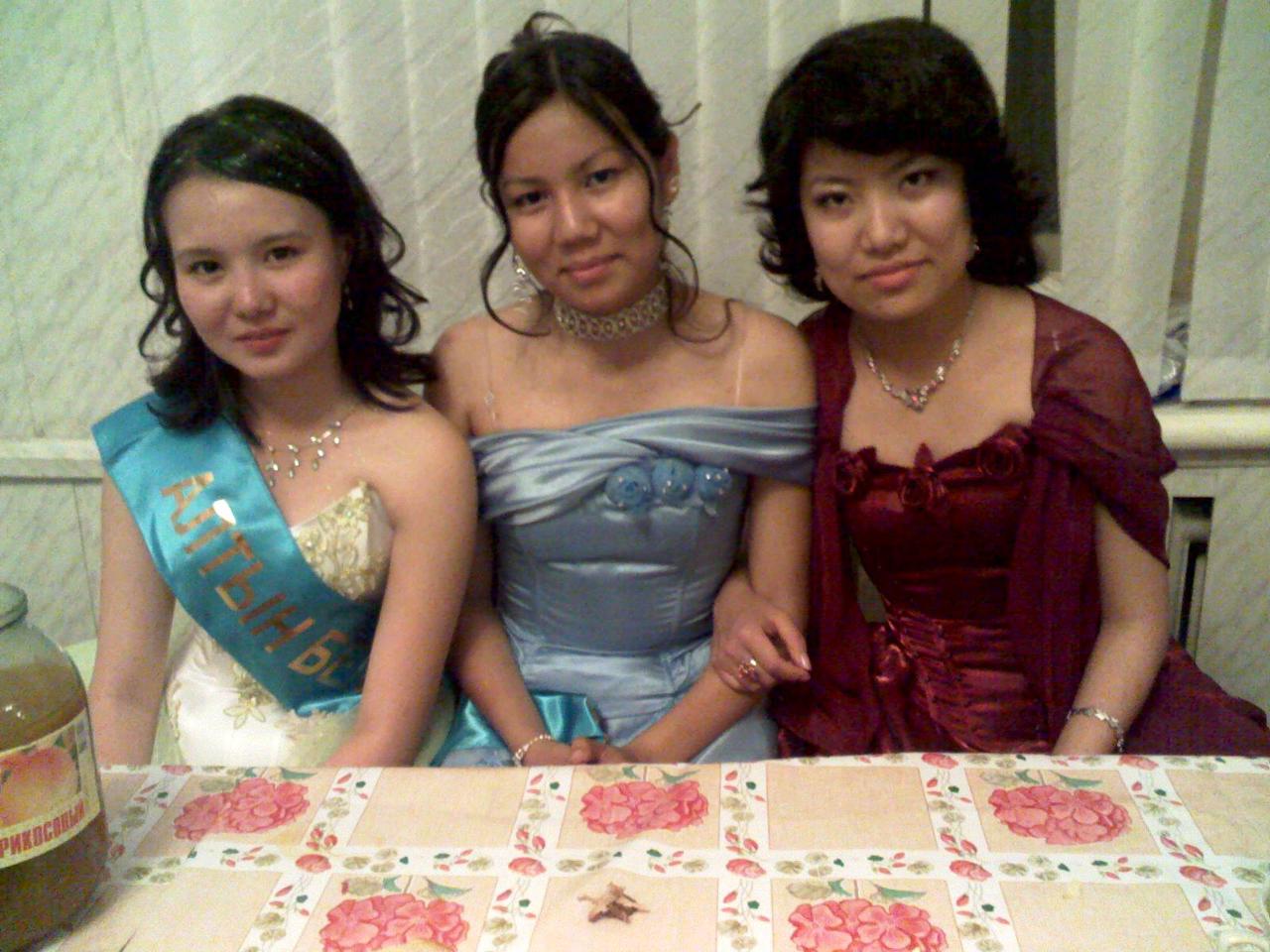 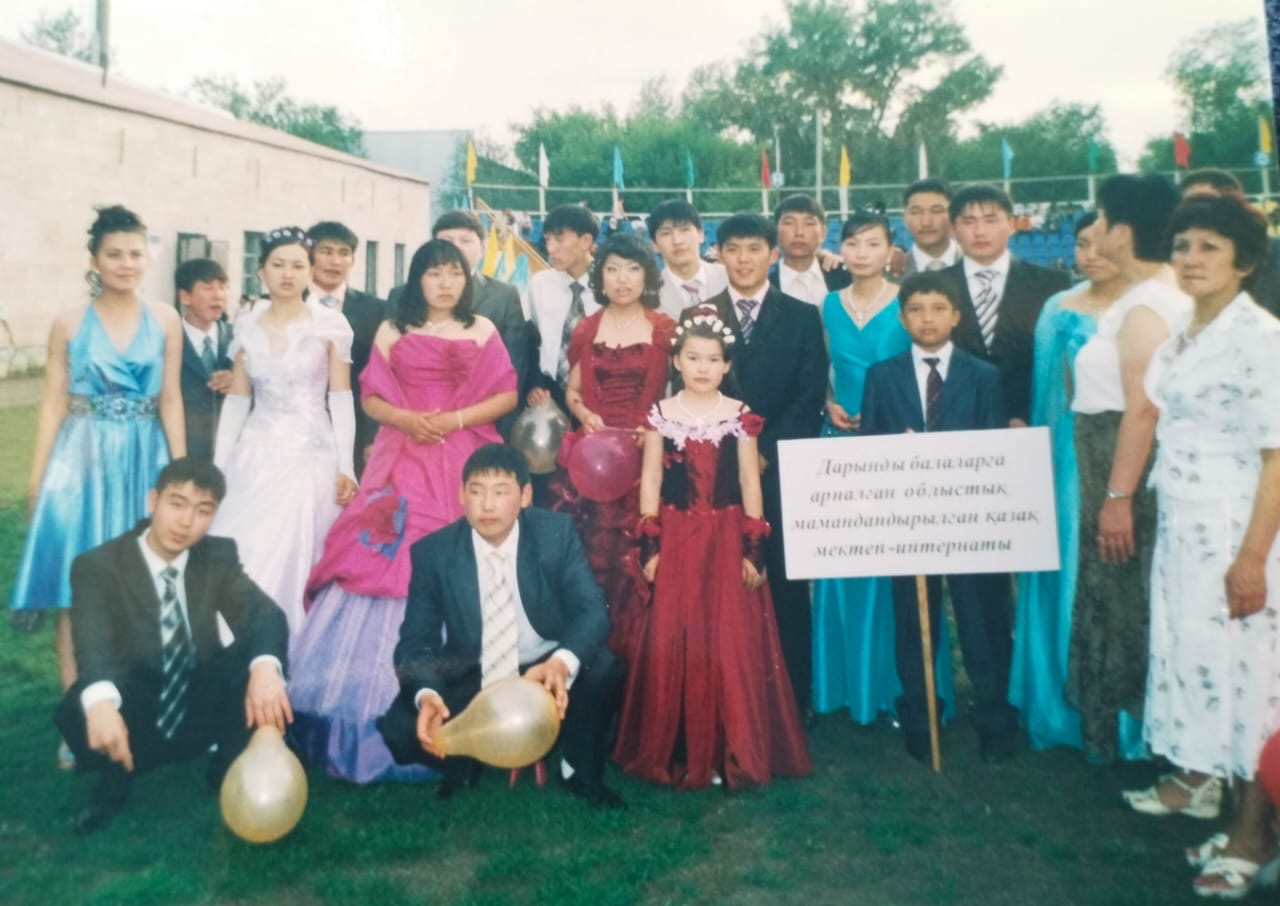